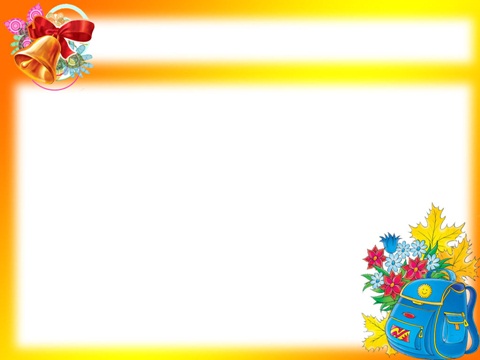 Тема засідання
Розвиток креативного потенціалу
 учасників навчально-виховного процесу
через використання 
інноваційних технологій
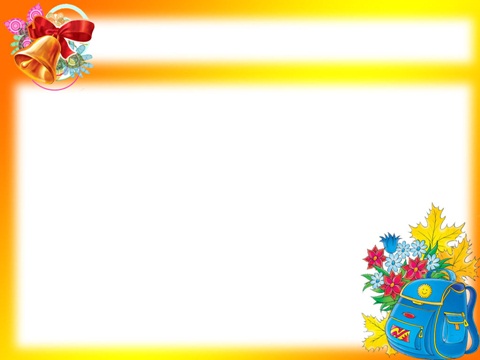 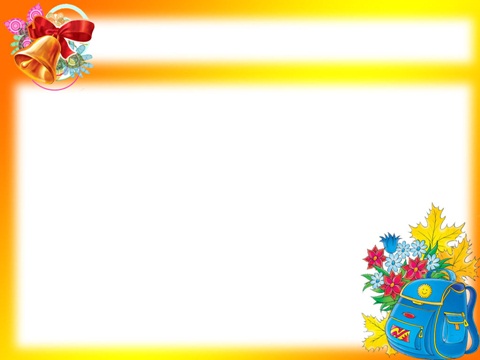 Під творчістю найчастіше розуміють
 створення нових матеріальних 
або духовних цінностей. 
Творча діяльність є антиподом наслідування,
 копіювання діяльності за шаблоном, готовим взірцем, правилом, алгоритмом.
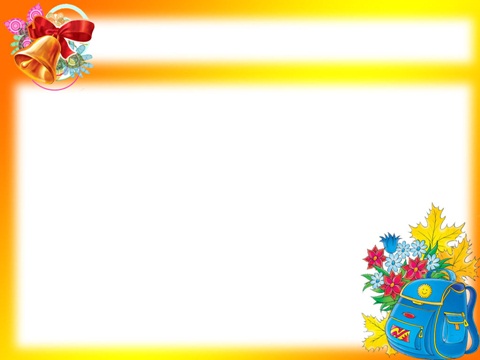 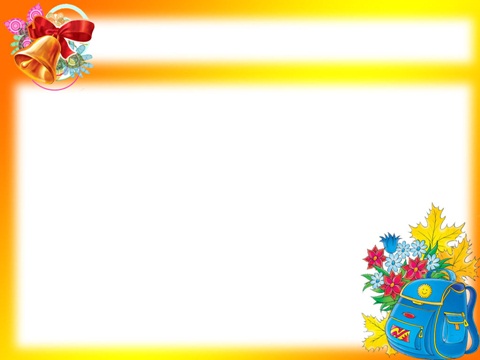 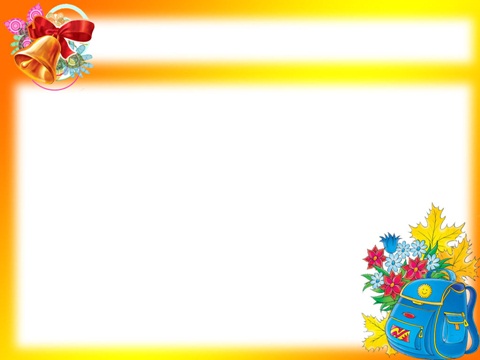 репродуктивний
Рівні творчої
педагогічної
діяльності 
вчителя
раціоналізаторський
новаторський
конструкторський
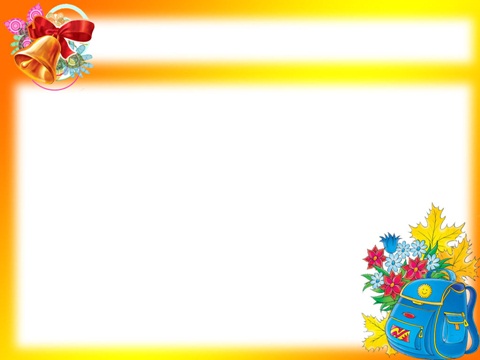 Риси педагогічної креативності вчителя
На основі аналізу
 психолого-педагогічних досліджень
1.Пошуково-перетворювальний стиль мислення;
2. Розвинені інтелектуально – логічні здібності;
3. Проблемне бачення;
4. Творча організація, розвинене уявлення;
5. Здатність до самоуправління;
6. Специфічні мотиви: необхідність реалізовувати      своє я, бажання бути визнаним,творчий інтерес, захопленість творчим процесом,своєю працею, прагнення досягти найбільшої результативності в конкретних умовах своєї педагогічної праці
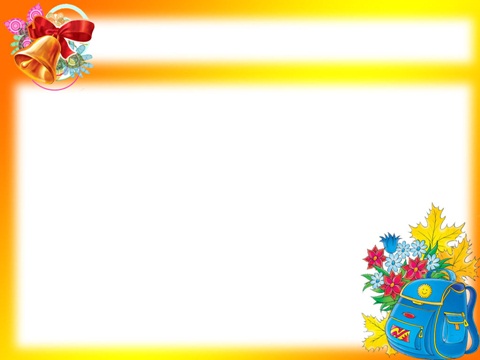 Риси інноваційної особистості
Відкритість новому досвіду;

2. Внутрішня свобода;

3. Емоційна стабільність та стесостійкість;

4. Адекватна самооцінка;

5. Рефлексивність;

6. Спонтанність;

7. Позитивне мислення.
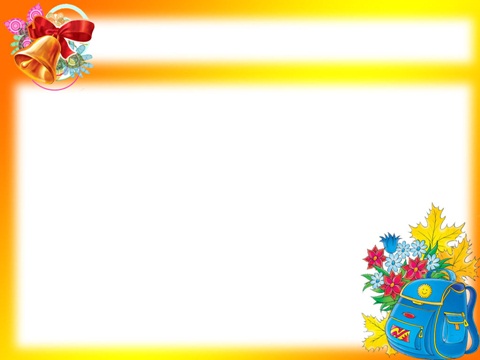 Основні ознаки креативно – орієнтованого уроку
1.Єдність самовиховання, соціалізації та виховання.
2.Демократизм.
3.Розвиток ціннісно-смислової сфери діяльності.
4.Упровадження інноваційних технологій.
5.Використання індивідуального підходу.
6.Самостійний творчий пошук.
7.Співпраця вчителя та учня.
8. Розвиток творчих здібностей.
9. Оновлення змісту навчання.
10. Учитель – диригент на уроці.
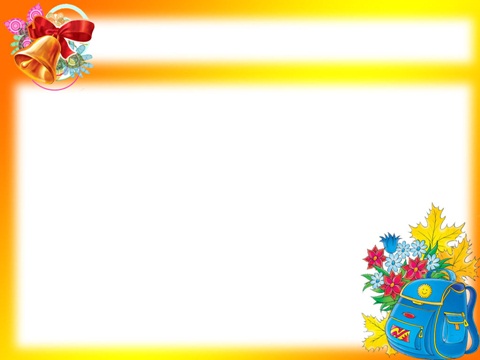 Загальні вимоги до сучасного уроку
1.Озброювати учнів свідомими, глибокими і міцними знаннями;
2. Формувати міцні навички та вміння, сприяючи підготовці школярів до життя;
3. Підвищувати виховний ефект навчання на уроці;
4. Здійснювати всебічний розвиток учнів;
5. Формувати в дітей самостійність, творчу активність, ініціативу як стійкі якості особи, вміння творчо вирішувати завдання, які зустрічаються в житті;
6. Виробляти    вміння     самостійно     вчитися,     набувати    та поглиблювати або поповнювати знання, працювати з книгою, опановувати навички, вміння і творчо застосовувати їх на практиці;
7. Формувати в школярів позитивні мотиви навчальної діяльності,пізнавальний інтерес, бажання вчитися, потребу в розширенні та набутті знань, позитивне ставлення до навчання.
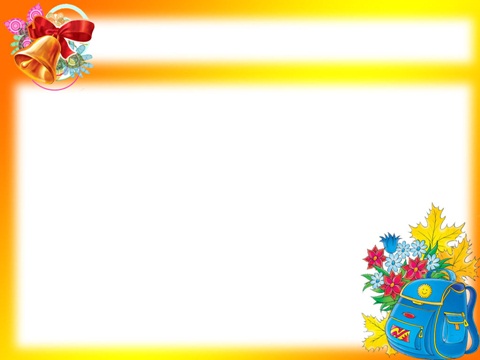 ПРАВИЛА – ПОРАДИ ВЧИТЕЛЯМ
1.Творче мислення розвивайте всебічним аналізом проблем, пізнавальні задачі розв'язуйте кількома способами, частіше практикуйте творчі завдання.
2. Вчителі з будь-якого предмета, не тільки мови і літератури, мають слідкувати за способом та формою висловлення думки учнів.
3. Слід частіше показувати учням перспективи їх навчання.
4. Використовуйте схеми, плани, щоб забезпечити засвоєння системи знань.
5. Головним є не предмет, якому ви навчаєте, а особистість, яку ви формуєте. Не предмет формує особистість, а вчитель своєю діяльністю, пов'язаною з вивченням предмета.
6. На виховання активності не шкодуйте ні часу, ні зусиль. Сьогоднішнійактивний учень - завтрашній активний член суспільства.
7. Ставте учнів у ситуації, котрі вимагають виявлення та пояснення розбіжностей між фактами, що спостерігаються, та наявним знанням.
8. Допомагайте учням оволодіти найбільш продуктивними методами навчально-пізнавальної діяльності, навчайте їх вчитися.
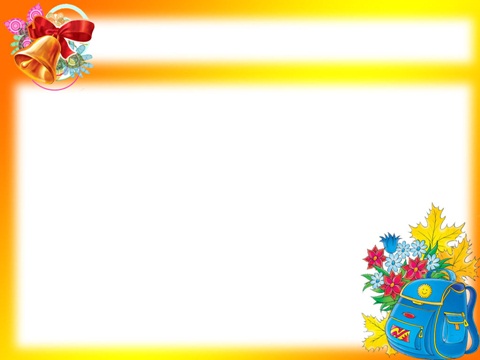 ПРАВИЛА – ПОРАДИ ВЧИТЕЛЯМ
9.Слід якомога частіше використовувати питання «чому?», щоб навчити мислити причинно: розуміння причинно-наслідкових зв'язків є обов'язковою умовою розвивального навчання.
10. Пам'ятайте, що насправді знає не той, хто переказує, а той, хто застосовує напрактиці.
11. Привчайте учнів думати та діяти самостійно. Поступово відходьте відмеханічних переказів, дослівного відтворення. 
12. Оскільки міцність запам'ятовування інформації, що засвоєна у вигляділогічних структур, є більш високою, ніж міцність розрізнених знань,закріплювати слід ті знання, що подані у цілісних логічних структурах.
13. У процесі навчання обов'язково враховуйте індивідуальні особливості кожного учня, об'єднуєте в диференційовані підгрупи учнів з однаковим рівнем.
14. Вивчайте і враховуйте життєвий досвід учнів, їх інтереси, особливості розвитку.
15. Будьте обізнаними з останніми науковими досягненнями із свого предмета.